TELEVÍZIÓS REKLÁMTORTA 2021
A 2021. évi televíziós reklámpiaci felmérés eredményei2022. február 22.
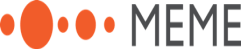 Televíziós Reklámtorta 2021
A 2021-es évre vonatkozó elemzés tartalmazza az állami TCR-rel kapcsolatosan lejelentett reklámbevételeket is.
A piac méretének megállapításához a tényadatokat közvetlenül a MEME tagjai, a televíziós társaságok, illetve a megbízásuk alapján a sales house-ok szolgáltatták. (Az összesített adat nem tartalmaz becslést)
79 televíziós csatorna szerepelt az adatszolgáltatásban.
Az adatok összegyűjtését és összesítését az EY végezte.
A beérkezett adatokat az összesítést követően megsemmisítettük.
* A MEME közgyűlésen elfogadott 5/2017. (április 6.) számú határozat szerint: Állami reklámbevétel alatt értendő a központi költségvetésből származó valamennyi reklámbevétel, valamint minden olyan reklámbevétel, amely olyan vállalkozástól, piaci szereplőtől származik, amelyben az állami tulajdoni részesedés – akár közvetve, akár közvetlenül – legalább az 50 %-os tulajdoni hányadot vagy szavazati jogot eléri.
TELEVÍZIÓS REKLÁMTORTA 2021
Adatszolgáltató televíziós csatornák listája: 79 csatorna
TV2 Séf
Zenebutik
Arena4
Film4
Galaxy4
Story4
TV4
Viasat Explore
Viasat History
Discovery Channel
Investigation Discovery
TLC
Travel Channel
Eurosport 1
ATV
ATV Spirit
Life TV
Ozone TV
Pesti TV
Minimax
JimJam
Spektrum
Spektrum Home
TV Paprika
Sport1
Sport2
Viasat3
Viasat6
AXN
Sony Max
Sony Movie Channel
Cartoon Network
Boomerang
Sláger TV
Dikh TV
Disney channel
Music Channel
Nat Geo Wild
National Geographic
Duna TV
Duna World
M1
M2/Petőfi
M3
M4 Sport
M4 Sport+
M5
TV2
FEM3
Izaura TV
Jocky TV
Mozi+
Moziverzum
Prime
Spíler1
Spíler2
Super TV2
TV2 Comedy
TV2 Kids
RTL Klub
RTL II
Cool
Film+
RTL Gold
Muzsika
Sorozat+
RTL+
Paramount Channel
Comedy Central
Comedy Central Family
Nickelodeon
Nick Jr.
Nicktoons
MTV
RTL Spike
HISTORY
AMC
Film Café
Film Mania
Az adatszolgáltatásban résztvevő csatornák a televíziós reklámpiac kb. 99 %-át fedik le.
TELEVÍZIÓS REKLÁMTORTA 2021
2021-ben az előző évi reklámbevétel összesítési módszertant alkalmaztuk
A 2021-es évre vonatkozó elemzés tartalmazza az állami TCR-rel kapcsolatosan lejelentett reklámbevételeket is. 
Kedvezményekkel csökkentett, ügynökségi jutalékok levonása utáni „tiszta” árbevétellel számoltunk.
A 2020-as évhez hasonlóan az adatszolgáltatók a 2021-es évre vonatkozóan is lejelentették az árubarter ügyletekből származó bevételeket (médiabarter kivételével), így elvégeztük az összehasonlítást az árubarterrel kiegészített bevételek tekintetében is. 
Az adatok nem tartalmaznak olyan, egyéb bevételi forrásokat, mint például emelt díjas telefon és SMS szolgáltatásokból, valamint a rendezvényekből és a saját márkás árucikkekből származó bevétel.
A szponzoráció tartalmazza a termékmegjelenítésből származó bevételt is, a szponzor finanszírozott műsorok esetében a produkciós költségeket azonban nem tartalmazza.
Minden adatot millió forintban mutatunk be.
TELEVÍZIÓS REKLÁMTORTA 2021
75 milliárdos az árubarterrel kiegészített 2021-es Televíziós Reklámtorta*
Az EY összesítése alapján 2021-ben a televíziós reklámpiac teljes árbevétele, árubarter nélkül:
73 204 
	millió forint
2021-ben az árubarterrel kiegészített reklámpiac teljes árbevétele:
75 000 
millió forint
* Állami TCR-t figyelembe véve.
TELEVÍZIÓS REKLÁMTORTA 2021
Televíziós reklámpiac teljes árbevételének alakulása árubarter figyelembevételével és anélkül az elmúlt években* ** (millió forintban)
+17,1%
-3,8%
+16,8%
+6,7%
-3,2%
* Állami TCR-t figyelembe véve.
* Árubarter adatok csak a 2019-es, 2020-as és 2021-es évekre állnak rendelkezésre.
TELEVÍZIÓS REKLÁMTORTA 2021
A 2021. évi 73,2 milliárd Ft-os Televíziós Reklámtorta megoszlása* (millió forintban és százalékosan)
* Árubarter figyelembevétele nélkül.
TELEVÍZIÓS REKLÁMTORTA 2021
Televíziós reklámbevételek megoszlása kereskedelmi spot és non-spot, valamint állami bevételek között* (millió forintban)
+9,5%
+15,3%
+11,4%
+18,3%
+4,7%
-6,0%
+4,2%
+20,1%
+14,7%
* Árubarter figyelembevétele nélkül.
TELEVÍZIÓS REKLÁMTORTA 2021
Kereskedelmi reklámspotokból származó bevételek részaránya árubarter figyelembevétele nélkül (millió forintban)
TELEVÍZIÓS REKLÁMTORTA 2021
Az állami költések alakulása az elmúlt években(millió forintban)
+15,3%
+9,5%
+11,4%
9 834
8 983
8 067
6 996
-42,8%
+12,9%
-17,3%
+23,0%
+53,9%
+12,2%
-10,4%
+1,7%
+5,0%
TELEVÍZIÓS REKLÁMTORTA 2021
Televíziós reklámbevételek megoszlása az állami és nem állami bevételek között árubarter nélkül* (millió forintban)
-5,3%
+18,0%
+5,6%
+15,3%
+11,4%
+9,5%
* Állami TCR-t figyelembe véve.
TELEVÍZIÓS REKLÁMTORTA 2021
Televíziós reklámbevételek összege az elmúlt években állami és nem állami megbontásban árubarter nélkül* (millió forintban)
* Állami TCR-t figyelembe véve.
TELEVÍZIÓS REKLÁMTORTA 2021
Az árubarter ügyletekből származó bevételek alakulása az elmúlt három évben (millió forintban)
+31,3%
-21,6%
-41,0%
+27,8%
TELEVÍZIÓS REKLÁMTORTA 2021
Árubarter ügyletekből származó bevételek alakulása a 2021-es évben a spot és non-spot költések viszonyításában*(millió forintban és százalékosan)
* Állami TCR figyelembevétele nélkül
TELEVÍZIÓS REKLÁMTORTA 2021
Összefoglaló
A televíziós reklámbevételek 2021-ben meghaladták a 73,2 milliárd forintot, árubarter nélkül. Az állami költések az előző évhez képest 9,5%-kal emelkedtek, 2021-ben közel 10 milliárd forint volt az állami költésből származó reklámbevétel, figyelembe véve az állami TCR költéseket is. Így az állami költések a reklámbevételek 13,1%-át teszik ki.
A kereskedelmi piac korrigálta a 2020-as visszaesést. 2021-ben a kereskedelmi spot bevételek 18,3%-kal emelkedtek az előző évhez képest, a 2019-es adatokhoz képest pedig 11,2%-kal nőttek. A kereskedelmi non-spot bevételek 14,7%-kal emelkedtek az előző évhez képest, és a kereskedelmi piac 7,6%-át teszik ki 2021-ben.
Idén az árubarter ügyletek újra az elemzés tárgyát képezték. Az árubarter ügyletekből származó bevételek 2021-ben meghaladták az 1,79 milliárd forintot, így a teljes televíziós reklámbevétel árubarterrel együtt 75 milliárd forint volt.  Ez 17,1%-os növekedést jelent az előző évhez képest.
Árubarter figyelembevételével és figyelembevétele nélkül is a tavalyihoz képest nőttek a reklámbevételek. A növekedés mértéke 2021-ben árubarterrel 11 milliárd forint volt, árubarter nélkül 10,6 milliárd Ft, melyek 17,1 és 16,8 százalékos növekedésnek felelnek meg. A nem állami (azaz piaci) hirdetésekből származó bevételek 18,0 százalékkal növekedtek árubarter nélkül, míg az állami hirdetésekből származó bevételek 9,5 százalékkal nőttek.
TELEVÍZIÓS REKLÁMTORTA 2021
Köszönjük megtisztelő figyelmüket!
TELEVÍZIÓS REKLÁMTORTA 2021
EY | Assurance | Tax | Transactions | Consulting

Az EY-ról
 
Az EY egyike a világ vezető könyvvizsgáló, adó-, tranzakciós és üzleti tanácsadást nyújtó vállalatainak. Tapasztalatunk és az általunk nyújtott minőségi szolgáltatások segítséget nyújtanak a bizalom megerősítésében a tőkepiacokon és a gazdaságban világszerte. Olyan kivételes vezetők kerülnek ki munkatársaink közül, akik közösen azért dolgoznak, hogy megfeleljenek az ügyfeleinkkel szembeni vállalásaiknak. Ennek érdekében kiemelkedő szerepet játszunk egy jobban működő világ felépítésében munkatársaink, ügyfeleink és a minket körülvevő közösségek számára.

Az EY név a globális szervezetre, illetve az Ernst & Young Global Limited egy vagy több tagjára utal, amelynek mindegyike önálló jogi személy. Az angliai székhelyű Ernst & Young Global Limited (company limited by guarantee) nem foglalkozik ügyfelek részére történő szolgáltatásnyújtással. További információkért kérjük, látogasson el honlapunkra a www.ey.com címen.
 
© 2022 Ernst & Young Tanácsadó Kft.
Minden jog fenntartva.

A jelen anyag célja csak általános tájékoztatás, és nem minősül hivatalos könyvvizsgálói, adó- vagy üzleti tanácsadásnak. Kérjük, keresse fel tanácsadóját, ha specifikus információra van szüksége.

ey.com/hu
TELEVÍZIÓS REKLÁMTORTA 2021